Learning and Maturing
James R. Burns
2017
TONIGHT:  Student PMI Chapter Meeting—7 pm—NW212
15 points added directly to your class attendance/participation grade
Speaker:  Sandy Williams—a PMP certified, SCAMPI  credentialed project management CONSULTANT—to oil&gas  firms in Houston
Google keywords
Organizational learning
Team Learning
Organizational Maturity
Team Maturity
Organizational Project Management Maturity Model
OPM3
Does your organization have a learning disability?
Average lifetime of a SME—less than 40 years
SME—Small-to-Medium Enterprise

Our teams should become life-long learners, just as we should
Learning and maturing:Two distinct communities of practice
Organizational Learning was originally conceived and composed by Peter Senge in his book THE FIFTH DISCIPLINE
It is not precisely measured, in some cases not measured at all

Organizational Maturing was invented by the Software Engineering Institute in Pittsburgh, a spinoff of Carnegie Mellon University-is funded by the DOD and continues to evolve and mature
Is precisely measured
Proceeds through five phases or levels , taking an organization from level 0 through to level 5
It takes a year to go from one level to the next
Team learning
The only sustainable competitive advantage is the rate at which individuals, teams and organizations learn
Technological innovation is not a sustainable competitive advantage
Why are people and teams NOT willing to learn?
We have become stuck in our old ways of thinking
We have deeply ingrained mental models, assumptions, gestalts
These force us to see the world in a certain way
Team learning is supported by the other four disciplines discussed by senge
Personal Mastery
Increasing the clarity of our personal vision and mission
Mental Models
Deeply engrained assumptions, generalizations, world-views
Shared vision
A commonly-held picture of the future we all seek to create
Systems thinking
A conceptual framework and a set of tools to help make patterns and behaviors clearer
Learning involves risk-taking
To learn, we must be willing to try new ways of doing processes 
In your mid-semester reports…..
Look (Google) for a ‘BEST PRACTICE’  in your selected process…describe it
Come up with an innovated process of your own divination—start with end in mind….eliminate nonvalue adding steps, think about how technology can be used differently, use diagrams, etc.
Trying new ways of doing processes involves some risk-taking 
Following Deming who gave us the PDCA wheel, we must Plan, Do, Check, Act—Plan your innovated process and put the appropriate measures in place, Do—implement  the improved process in a pilot context, Check – measure the result and compare with the measurements taken before, Act—if the measures indicate improvement, institutionalize organization wide
Learning—popularized by peter senge (1990, 2006)
Learning, according to Senge, is a willingness to take risks, try ‘new things’ and learn from them.
It uses dialogue, simulation, playing.
It is focused on understanding the underlying dynamics, the reason for the behaviors that are observed on the surface.
It is not much interested in measurements.
If you try something new and you use Deming’s PDCA, Senge was not much interested in recording for posterity the results of that ‘experiment’ so others could learn from it.
As we have learned, risk-taking is not a bad thing when there is positive risk involved
Know how to manage risk-taking
Try the initiative in a PILOT context
Measure before implementation of the initiative and again afterwards—so that there is evidence for improvement
Use risk-exploitation, risk-enhancement, risk-sharing, risk-acceptance
How do teams learn?
They practice---practice, practice, practice
Just like in athletics
Practice—performance—practice—performance—practice……
Builds team synergy, team chemistry, etc. --  THEY UNDERSTAND EACH OTHER
They use simulators
They engage in discussion and dialogue
How else do teams learn?
They learn from the past.
But the discipline of learning (as described by Senge) does not support learning from the past.
They learn from others (competitors, customers, collaborators, etc.).
Again Senge-style learning does not support this well.
Discussion vs. Dialogue
Discussion—a conversation about the superficial performance of the process

Dialogue—a conversation about deeply held beliefs, in which these subliminal beliefs are brought ‘to the surface’ and scrutinized for ground-truth reality
Now lets talk about organizational maturity
Completely distinct from the learning community
These distinct communities of practice don’t talk to each other
Organizational maturity
Measured thoroughly by use of models…..
The CMMI—Capability Maturity Model Integration
Software Engineering Institute (1999)
The OPM3—Organizational Project Management Maturity Model (2003)
The Project Management Institute Standards Development Program
These are all five-level models
Five Levels
[Speaker Notes: Normally, it takes a year to go from one level to another.  Sandy Williams related to us how utterly chaotic her operations were because there was no maturity.  U.S. West hired Tata Consulting (India) to help them get their international long distance service up and running because the U.S. Gov gave them only 15 months to get that done, or ‘NO DEAL’.  And U. S. West could see they weren’t going to be able to get that done in that time frame so they hired TaTa Consulting.  TaTa Consulting got their long-distance service in place in fifteen months but also help U.W. to go from level 1 to level 5 in ONE YEAR!!  Not five.]
The five levels of the CMMI are
0.  Incomplete
1.  Performed
2.  Managed
3.  Defined
4.  Quantitatively managed
5.  Optimizing
CMMI(Capability Maturity Model Integration) -- 2005
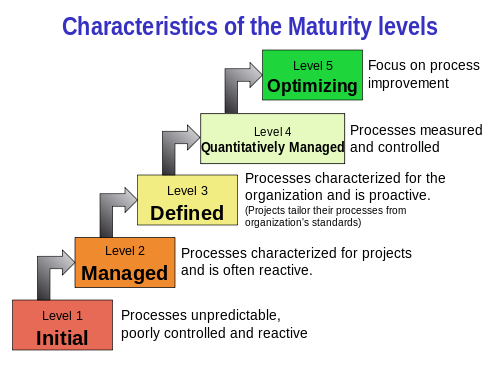 To even bid on a dod project, you must be at…
Level 3 at least
Capability Maturity ModelS
Developed in preliminary form by Watts Humphries (published in a book he wrote that appeared in 1989)
Refined by the SEI (Software Engineering Institute), a spin-off of Carnegie Mellon University in Pittsburgh, funded by DoD
Known as the CMM
Literally hundreds of CMMs adapted for healthcare
Maturity—originated by the software engineering institute and Watts Humphries
Uses a five-level maturity model
Is very focused on measurements
Schedule and cost early on
Quality and productivity later
Uses measurements to establish an infrastructure for improvement and innovation
What are the objectives of maturity, or learning?
More profitability down the road, both now and in the future
To capture knowledge and archive it for posterity
Immature Software Organizations
Processes are ad hoc, and occasionally chaotic.
Processes are improvised by practitioners ON THE FLY.
Testing, reviews and walkthroughs usually curtailed under stress.
Quality is unpredictable.
Immature Software Organizations (Cont’d)
Costs and schedules are usually exceeded.
Reactionary management is usually firefighting.
Success rides on individual talent and heroic effort.
Technology benefits are lost in the noise.
Mature Software Organizations
Processes are defined and documented.
Roles and responsibilities are clear.
Product and process are measured.
Processes and projects finish on time and within budget.
Management has time to plan, monitor, and communicate.
Mature Software Organizations (Cont’d)
Quality, costs, and schedules are predictable.
Management is committed to continuous improvement.
Technology is used effectively within defined processes.
Maturity levels by industry group and process group (lifecycle phase) – Ibbs & Kwak (2000)
Maturity levels by industry group and knowledge area – Ibbs & Kwak (2000)
Another major survey like that performed by Ibbs and Kwak 16 years ago is needed.
No other studies of this type have been done since the year 2000.
Enter CMMI:Capability Maturity Model Integration
In 2007, the SEI asserted that it would no longer support the old SW-CMM.
On Dec 31, 2007, all SW-CMM appraisal results expired.
The purpose of the CMMI was to focus process maturity more towards project performance.
Organizations had to upgrade to the CMMI.
The CMMI is vastly improved over the CMM.
Emphasis is on business needs, integration and institutionalization.
Organizational Project Management Maturity Model  (OPM3®)
Ad-Hoc:  The project management process is described as disorganized, and occasionally even chaotic.  The organization has not defined systems and processes, and project success depends on individual effort.  There are chronic cost and schedule problems.
Abbreviated:  There are some project management processes and systems in place to track cost, schedule, and scope.  Project success is largely unpredictable and cost and schedule problems are common.
Organized:  There are standardized, documented project management processes and systems that are integrated into the rest of the organization.  Project success is more predictable, and cost and schedule performance is improved.
Managed:  Management collects and uses detailed measures of the effectiveness of project management.  Project success is more uniform, and cost and schedule performance conforms to plan.
Adaptive:  Feedback from the project management process and from piloting innovative ideas and technologies enables continuous improvement.  Project success is the norm, and cost and schedule performance is continuously improving.
Studies will show:Companies with more mature project management practices have better project performance.
Companies with more mature Practices deliver projects on time and within budget.
Less mature companies may miss their schedule targets by 40 percent and their cost targets by 20 percent.
Further studies show:
Project management maturity is strongly correlated with more predictable project schedule and cost performance.

Good project management companies have lower direct labor costs than poor project management companies.
PLAN SCOPE MANAGEMENT PROCESS
LEARNING TOOLS:
Reflection
Inquiry
Discussion
Dialogue
Simulation
Templates
Playing
Tools and Techniques
	Expert Judgement
	Meetings
LEVEL 2 MATURITY
Measure cost, schedule and scope
Stabilize process
LEVEL 3 MATURITY
Document  best practice
Train
Institutionalize
Plan Scope Management
Input
	Project Management Plan
	Project Charter
	Enterprise Environmental Factors
	Organizational Process Assets
Output
	Scope Management Plan
	Requirement Management Plan
	Project Management Updated
LEVEL 4 MATURITY
Measure productivity and Quality
Quantitatively understand
LEVEL 5 MATURITY
Improve and Innovate
Source:  PMBOK Guide (2013)
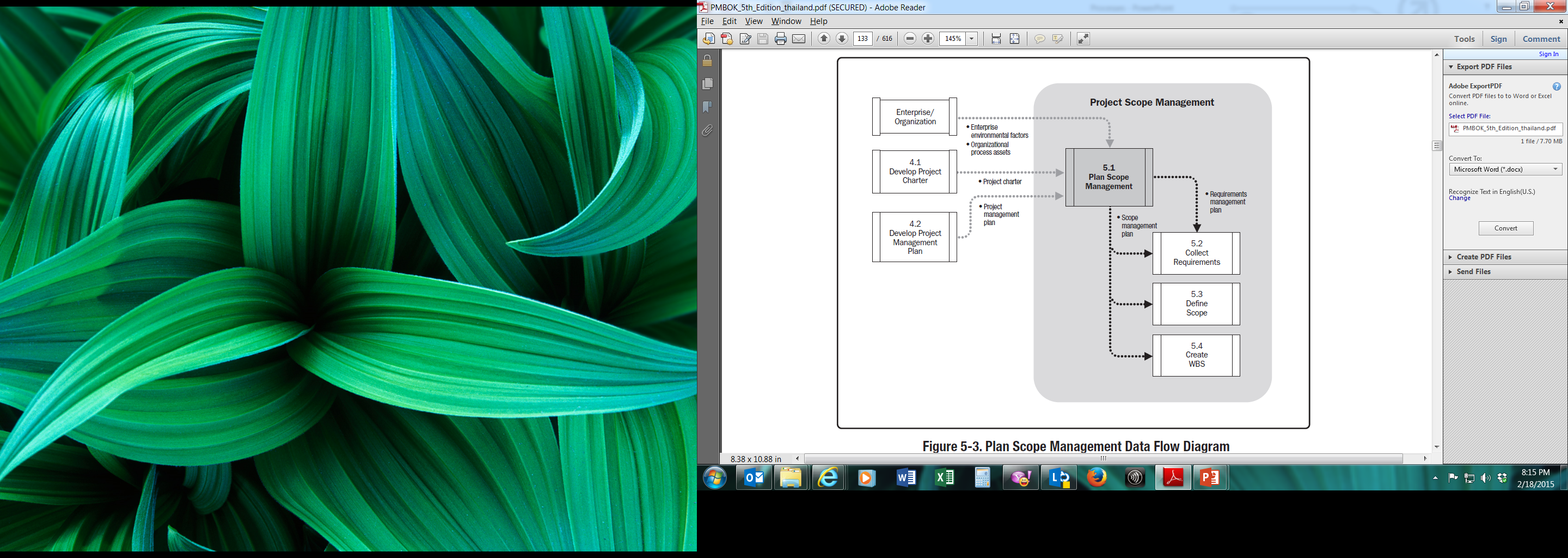 Organizational maturity methodology
Identify and Define Processes for a discipline
 Organize them into knowledge areas
 Begin to establish best practices for each process
 Measure cost, schedule and functionality
 Train and Institutionalize
 Measure quality and productivity
 Innovate and improve
Copyright 2017 James R. Burns.  All rights Reserved Worldwide.
Processes within pmbok – 44 OF THEM
- Control Scope
- Plan Schedule Management
- Define Activities
- Sequence Activities
- Estimate Activity Resources
- Estimate Activity Durations
- Develop Schedule
- Control Schedule
- Plan Cost Management
- Estimate Costs
- Determine Budget
- Develop Project Charter
- Develop Project Management Plan
- Direct and Manage Project Execution
- Monitor and Control Project Work
- Perform Integrated Change Control
- Close Project or Phase
- Plan Scope Management
- Collect Requirements
- Define Scope
- Create WBS
- Validate Scope
Copyright 2017 James R. Burns.  All rights Reserved Worldwide.
MORE PROCESSES WITHIN PMBOK
- Control Costs
- Plan Quality Management
- Perform Quality Assurance
- Perform Quality Control
- Plan Human Resource Management
- Acquire Project Team
- Develop Project Team
- Manage Project Team
- Plan Communications Management
- Manage communications
- Control Communications
- Plan Risk Management
- Identify Risks
- Perform Qualitative Risk Analysis
- Perform Quantitative Risk Analysis
- Plan Risk Responses
- Monitor and Control Risks
- Plan Procurement Management
- Conduct Procurements
- Control Procurements
- Close Procurements
- Identify Stakeholders
- Plan Stakeholder Management
- Manage Stakeholder Expectations
- Control Stakeholder Engagement
Copyright 2017 James R. Burns.  All rights Reserved Worldwide.
Can we apply maturity concepts to life-long learning?
Yes….to the benefit of every lifelong learner…here is what it looks like….
Applying maturity concepts to Lifelong Learning Processes—no one has ever done this before
Process 1:  Develop a Lifelong Vision
Process 2:  Lifelong Learning Should be Lifelong Vision-Directed
Process 3:  Keep a Journal
Process 4:  Inquire and Reflect
Process 5:  Be Willing to Try New and Innovative Practices
Process 6:  Learn by Simulation
Process 7:  Learn by Holding Learning Conversations 
Process 8:  Learn from Having a Mentor Advise and Direct You
Process 9:  Learn How to use Your Subconscious
Process 10:  Learn by being Committed to the Truth
Process 11:  Learn by Practicing
Process 12:  Learn by Using the Internet—the Information Super Highway
Process 13:  Learn to Manage Difficult Situations
Process 14:  Learn How to Manage your Roles Relative to your Goals Within those Roles
Let’s look at just one of these life-long learning ProcessesProcess 3:  Keep a Journal
Disciplined journaling forces us to keep records of decisions we have made and the outcomes resulting from those decisions.
Provides a record of lessons learned that we can inquire and reflect on (Process 4).
Disciplined journaling enables us to compare our estimates with what actually happened. 
What was the outcome vs. what did we think would be the outcome?
How long did it take us to do something vs. how long we thought it would take?
Disciplined journaling enables us to learn more about ourselves.
What is your Learning style?
Visual?		Kinesthetic?		Oral (verbal)?

Your learning style will affect your choice of ‘best practice’ for each process to be discussed in what follows.
Lifelong Learning Best Practices
Practice 1:  Establish a culture that encourages lifelong learning.
Why is it that some individuals do NOT Learn?
Because corporate (and other organizational) cultures are not conducive to learning.
Practice 2:  Build intellectual assets that encourage lifelong learning.
Templates
Practice 3:  Use synergy
How to UTILIZE learning with maturity?
It seems particularly appropriate to utilize learning concepts in the OPTIMIZING stage of the maturity model, where there is a measurement/ documentation/implementation/control   infrastructure in place.
We don’t have such maturity in operations management—WHAT PROCESSES?consider quality
No formal definition for the process of customer-driven quality assessment
No formal definition for the process of quality measurement
No formal definition for the process of productivity measurement
For that matter, we could use the same processes PMBOK uses:
Plan Quality Management
Perform Quality assurance
Control Quality
Copyright 2017 James R. Burns.  All rights Reserved Worldwide.
[Speaker Notes: This kind of analysis might help us to develop a common core of knowledge areas.]
OM needs structure in its knowledge base
Just like PM did
PMBOK provides that structure for the discipline of Project Management
Copyright 2017 James R. Burns.  All rights Reserved Worldwide.
[Speaker Notes: Structure helps students assimilate and remember the material.  It also helps with the maturation of the overall discipline, be it OM or PM.]
Forecasting -- processes
No formal definition for the process of selecting a forecasting methodology

No formal definition for the process of comparing forecasting techniques

No formal definition for the process of assessing forecasting accuracy
Copyright 2017 James R. Burns.  All rights Reserved Worldwide.
Let’s look at the CMMI—the 2007 successor to the older cmm
While keeping the same five levels of maturity, the CMMI is now organized into 22 identified process areas , each subordinate to a specific level of maturity
Copyright 2017 James R. Burns.  All rights Reserved Worldwide.
Source:   Kneuper, R., 2009, CMMI: Improving Software and Systems Development Processes Using Capability Maturity Model Integration (CMMI-DEV).
Copyright 2017 James R. Burns.  All rights Reserved Worldwide.
CMMI vs PMBOK
It appears that the CMM leading to the CMMI has ‘borrowed’ some ideas from PMBOK, namely the identification and definition of process areas and their organization within five process groups.
In this respect the CMMI has itself matured; the discipline of maturity has matured, ironically.
Coopyright 2017 James R. Burns.  All rights Reserved Worldwide.
From High cost, low return to low cost, high return
Merge learning and maturing into your processes
For your mid-semester reports…..
Think about how you would merge and learning and maturity concepts into your chosen process.  BE creative, put your mind into its DESIGN mode, think outside the box
You may use any technique you wish to redesign your chosen process(es), including concepts from LEAN, VALUE ANALYSIS, RE-ENGINEERING, etc.